Работа социального педагога   с семьями находящимися в социально опасном положении
Социальный педагог МБОУ «СОШ №2» г. Тарко-Сале: И.В. Демченко
Важнейшая социальная функция семьи – воспитание и развитие детей, социализация подрастающего поколения. 
            Воспитательный потенциал семьи включает в себя не только ее возможности в сфере духовно-практической деятельности родителей, направленной на формирование у детей определенных качеств, но и те, которые закладывает семейная микросфера, образ жизни семьи в целом.
           В настоящее же время семья переживает тяжелый кризис. 
           В этой ситуации неустойчивые семьи стали более нестабильными деградируют, фактически забывая  о своих детях и бросая их на произвол.
А каждый новый виток экономического кризиса, выражающийся в росте цен, низкой заработной платы, закрытии предприятий  приводит к ухудшению детей в семье. Поэтому, перед образовательными учреждениями стоит задача – оказание социально-психолого-педагогической помощи таким семьям и детям из этих семей. 
           Семья, находящаяся в социально опасном положении – это семья, имеющая детей, где родители или законные представители несовершеннолетних  не исполняют обязанности по их воспитанию, обучению, содержанию, отрицательно влияют на их поведение, либо жестоко обращаются с ними.
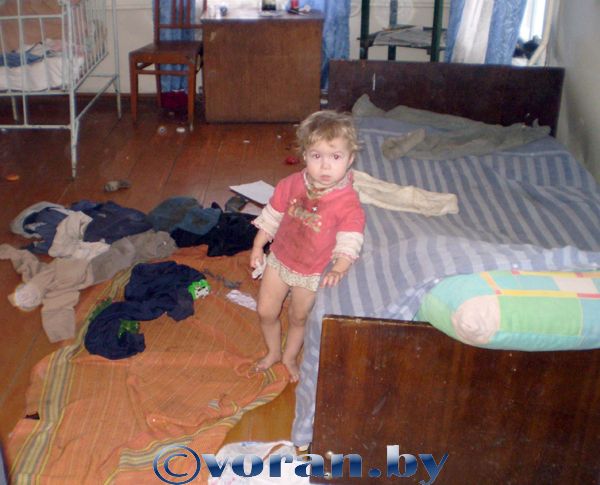 Основные критерии
Неисполнение родителями своих обязанностей по обеспечению детей (отсутствие у детей необходимой одежды, регулярного питания, несоблюдение санитарно-гигиенических условий).
Отсутствие условий для воспитания детей (отсутствие работы у родителей, жилья). 
 вовлечение детей в противоправные действия (попрошайничество, проституция и т.д.)
жестокое обращение с людьми со стороны родителей;
отсутствие контроля над воспитанием и обучением детей (отсутствие связи со школой, невнимание родителей к успеваемости ребенка);
семьи, в которых дети совершили преступление или правонарушение.
Дети оставшиеся без присмотра родителей…
Алгоритм работы
В работе с семьей, находящейся в  СОП социальным педагогом используется алгоритм:
Изучение семьи и осознание существующих в ней проблем, изучение обращений семей за помощью, изучение жалоб жителей (соседей).
Первичное обследование жилищных условий неблагополучной (проблемной) семьи.
Знакомство с членами семьи и её окружением, беседа с детьми, оценка условий их жизни (сбор информации о семье и ближайшем её окружении).
Изучение причин неблагополучия семьи, её особенностей, её целей, ценностных ориентаций (диагностика).
Изучение личностных особенностей членов семьи.
Координационная деятельность со всеми заинтересованными организациями  (ОМВД, КДН и ЗП).
Составление программы (плана) работы с неблагополучной семьёй.
Выводы о результатах работы с неблагополучной семьёй.
В плане должны быть предусмотрены пункты по ликвидации всех признаков социально опасного положения:
Педагогическая
Психологическая
Коррекционная
Правовая
Иной вид помощи
Спасибо за
 внимание!!!